Marcom Report to TP 57
Bindoo Srivastava
TSDSI
28 November 2022
10th Anniversary Celebrations
© 2022 oneM2M
oneM2M International Hackathon
Date – 4th October to 28th November 2022
Mode – Online
Theme – Build IoT Solutions that can help citizens solve major environmental and society issues using any oneM2M platform
Participation – 17 teams from 6 countries
Any other details that can be provided:
Deliverable submission: 21st Nov’22 (8 AM UTC), hackster.io
Awards Ceremony: 28th Nov’22 (8 AM UTC), zoom & in personal in Seoul, S. Korea
Please find more details in this announcement (PDF).
© 2022 oneM2M
[Speaker Notes: 4- EU (Spain, France, Austria)
5 – Korea
6 – India
2 – US]
Highlights - CY’22 (Nov’22)
Thought Leadership: ETSI Enjoy article submitted for Feb 2023, SDO Interviews, 10-year celebration, & oneM2M deployments and Market Impact published in ETSI Enjoy
Pitches: 2023 IoT trends for A&G via PrPR
Engagement:
1 Executive Insights published in October, 1 in Pipeline
Visibility:
Total Events organized ( 0@oneM2M, 4@Partner, 2@Regional level) (in Oct – Nov22)
Speaking Opportunities – 2 availed in Nov
Social Media:
1445 Twitter followers (+6 in CY’22), 33 posts	1282 LinkedIn followers (+11 in CY22), 7 + 1 Promoted posts
Communiques & PRs:
oneM2M in the News – 1204 followers		News Items Published:  3 published - Oct’22; 0 in Nov’22 
PR issued – 0 issued for SSC whitepaper in Nov’22
[Speaker Notes: Events – 
Partner: 
3-5 Oct: ETSI Security Conference 2022 (ETSI Security Week 2022)
20~22 Oct TTA- AIoT Week Korea - 20 Oct TTA seminar for oneM2M 10 years anniversary
ETSI IoT Week 2022
TTDD2022 (7-10 Nov'22)/online

Regional: 
3OCt-28 Nov : oneM2M hackathon (TTA-ETSI)
18-20 Oct: FutureCom Brazil/Hybrid/SauPaolo

Speaking Opportunities availed – Dale spoke at
IEEE IoT WF – Tokyo
TTDD 2022]
Thought Leadership – Articles
Global Journals
Paper in IEEE Internet of Things Journal

Trade Journals
oneM2M and sustainability - IoT Business News; 
Open Standards article for Interoperability News EU
ABI Research interview with oneM2M for their Smart Cities research program
Comments on Industrial IoT submitted to AI Magazine
Pipeline Magazine - Making IoT Intelligent
IoTforAll - "efficient IoT messages"

Regional
Feature in National Post, Canada) 
Voice & Data, India Smart Cities Edition
oneM2M in context of smart cities for tele.net, India

Partner Communiques
ETSI Enjoy - Addressing Societal Challenges with IoT
ETSI Enjoy - IoT data for industrial verticals
ETSI Enjoy: Standards to Support AI/ML Services
SDO Interviews, 10-year celebration, oneM2M deployments and Market Impact for ETSI Enjoy!
Activities Tracker link
© 2022 oneM2M
[Speaker Notes: 2023 IoT trends for A&G via PrPR]
Engagement – Interviews & Executive Insights :
oneM2M in the News – 1204 Subscribers

Press Releases – 0

Media queries  to  oneM2M_PressMedia@list.onem2m.org being forwarded to Bindoo, Aurindam, Ken, Akash
Interviews 
None

Executive Insights
Roland on TP#52 – 5th Jan’22
Roland on TP#53  - 9th Mar’22
IoT and 6G interview with Onel Alcaraz López (Finland) 16th Mar’22
Interview about UCL standardization study 7th Apr’22
SMARTM2M study on IoT data for AI - Michelle W 25th May’22
Roland on TP#54 – 3rd Jun’22
Interview with TCS (DigiFleet) – 23rd Jun’22
Mauro Dragoni – his activities in IoT industry and his project related to SAREF – 27th Jul’22
Roland on TP#54 – 7th Sep’22
IUDX-oneM2M pilot – 12th Sep’22
Roland on TP#56 – 25th Oct’22
Activities Tracker link
© 2022 oneM2M
[Speaker Notes: Interview in pipeline – 
https://futureiot.tech/]
VISIBILITY – Events (Upcoiming):
© 2022 oneM2M
Key Speaking Opportunities
Global and Regional Events 
Embedded Technologies Convention 
IEEE 8th IoT World Forum (26 Oct-11 Nov’22 // Yokohama, Japan  (in person and hybrid)
Futurecom 2022: 18-20 Oct’22, Sao Paulo, Brazil 
ETSI IoT Week
Korea IoT event
TSDSI Tech Deep Dive 2022
India Mobile Congress IMC 2022 (1-4 Oct’22)
WORLD SMART CITY EXPO 2022 – Korea - 31 Aug-2 Sep’22
Embedded Technology Convention ASIA - 28-29 Sep’22
26 Oct-11 Nov: IEEE IoT WF /Tokyo/Hybrid
TSDSI Tech Deep Dive - 07-10 Nov’22
5th INTERNATIONAL CONFERENCE ON FUTURE SMART CITIES (FSC) - 18-20 Nov’22 (Malaysia)
IET Future Tech Congress 2022 (Phygital event) - 22-23 Nov’22
© 2022 oneM2M
oneM2M in News
oneM2M in Press
Website – Visits analysis
Top 10 countries from where people visited website in Oct’22
Netherlands for 1st time
© 2022 oneM2M
Website - Visits
oneM2M – Top ten viewed pages in Oct’22
Total page views in Oct’22 = 6968
© 2022 oneM2M
Website - Visits
Where do visits come from (monthly):
#Viewpoints published every month
© 2022 oneM2M
Reference Slides
MARCOM Approach
MARCOM Goals 
Provide sustained Market Visibility for oneM2M; 
to increase the understanding of oneM2M both as a technical standard and as an organization for developing and maintaining a standardization roadmap; and, 
develop the market for oneM2M solutions.

Approach
Global (oneM2M level), Partner level and Regional activities
Articles & Speaking Opportunities in targeted journals/periodicals and Events
Support development of collateral for Developers

Interactions being held with Partner and oneM2M experts
© 2022 oneM2M
Thank You
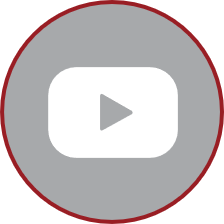 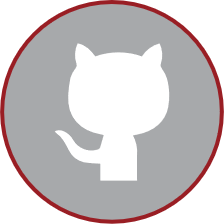 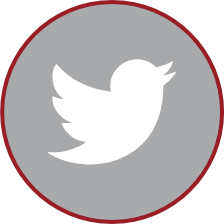 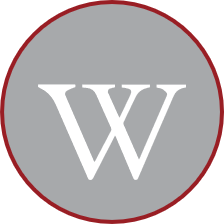 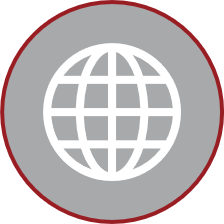 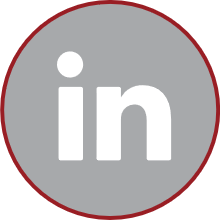